KTÜ TIP FAKÜLTESİ
2018-2019 Eğitim-öğretim Yılı Öğrenci Uyum Programı
KTÜ TIP FAKÜLTESİ
2018-2019 Eğitim-öğretim Yılı Öğrenci Uyum Programı
KTÜ TIP FAKÜLTESİ
2018-2019 Eğitim-öğretim Yılı Öğrenci Uyum Programı
GÜN (26 Eylül Çarşamba)
GÜN (24 Eylül Pazartesi)
GÜN (25 Eylül Salı)
Etkinlik
Etkinlik
Saat
Etkinlik
Saat
Saat
KTÜ Tıp Fakültesinde Tıp Eğtimi 
Prof. Dr. Gamze ÇAN 
Klinik Öncesi Dönem Eğitimi
(Dönem I, II ve III)
Yrd. Doç. Dr. M. Ali ÇAN

Klinik Dönem Eğitimi
(Dönem IV ve V)
Prof. Dr. Engin ERTÜRK
Dönem V Koordinatörü
İntörn Hekimlik Dönemi
(Dönem VI)
Prof. Dr. Elif BAHAT ÖZDOĞAN
Dönem VI Koordinatörü
Aydın İnal Amfisi

Geribildirim ve memnuniyet anketleri
Prof. Dr. Funda ÖZTUNA
Prof. Dr. Gamze ÇAN
Aydın İnal Amfisi

Öğle arası

Öğrenci Kulüplerinin Tanıtımı
Aydın İnal Amfisi 

Öğrenci Kulüplerinin Tanıtımı
Dekanlık Fuaye Alanı

Trabzon’da Horon Oynanır 
Tıp Fakültesi Öğrencileri
Dekanlık Önü Çim Alan

Serbest Zaman
İlk Ders
Prof. Dr. Celal TEKİNBAŞ
Aydın İnal Amfisi

KTÜ ve Tıp Fakültesinin Tanıtımı
Doç. Dr. Kurtuluş BURUK
Aydın İnal Amfisi


Uyum Programı Etkinliklerinin Tanıtımı
Prof. Dr. Figen CELEP EYÜPOĞLU
Dönem I Koordinatörü
Aydın İnal Amfisi


Öğle Arası


KTÜ Kütüphane Tanıtımı
Beyhan KARPUZ
Aydın İnal Amfisi

“Patch Adams izliyoruz”
Aydın İnal Amfisi
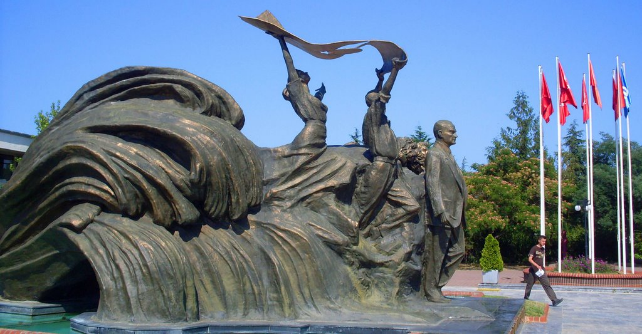 KTÜ Açılış Töreni
KTÜ Atatürk Gençlik Anıtı Önü
Öğretim Üyeleri

Açılış Konuşmaları Öğrenci Temsilcisi
Tabip Odası Başkanı 
Dekan
Rektör
Atatürk Kültür Merkezi

Dönem Birincilerine Ödüllerinin Verilmesi
Tüm Öğretim Üyeleri
Atatürk Kültür Merkezi

Beyaz Önlük Giyme ve Yemin Töreni
Tüm Öğretim Üyeleri
Atatürk Kültür Merkezi

“Tıp Yaşamındaki İlk ve En Kolay Yokuşun Çıkılması”
Öğrenciler, Aileler ve Öğretim Üyeleri

Trabzon Tabip Odası’nın İkramları
Öğrenciler ve Aileleri
Dekanlık Fuaye Alanı

Tıp Fakültesi Öğrencisi Olmak (Öğrenciler)
Dr. Öğr. Üyesi. Saniye Çilem BİLGİNER
İnt. Dr. İrem CİHANYURDU
Aydın İnal Amfisi

 Tıp Fakültesi Öğrencisi Velisi Olmak (Aileler)
Prof. Dr. Asım KADIOĞLU
Amfi I
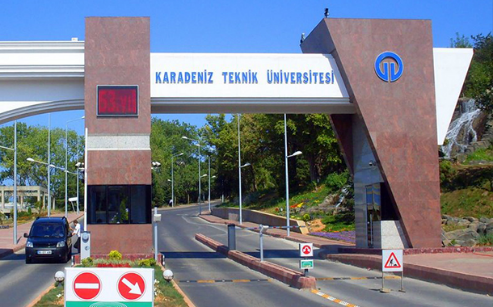 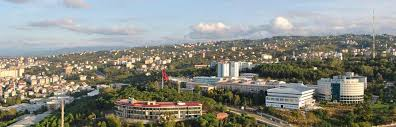 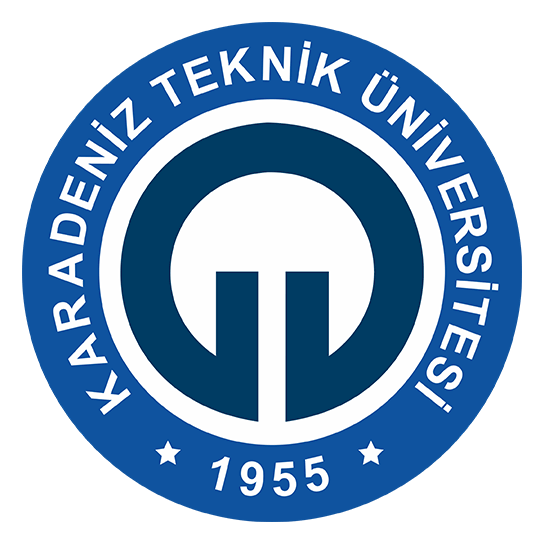 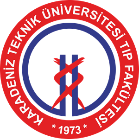 KTÜ TIP FAKÜLTESİ
2018-2019 Eğitim-öğretim Yılı Öğrenci Uyum Programı
GÜN (27 Eylül Perşembe)
Saat
Etkinlik
Etkinlikler İçin Ayrılan Zaman
Öğrenciler

Öğle Arası

Etkinlikler İçin Ayrılan Zaman
Öğrenciler
KTÜ TIP FAKÜLTESİ
2018-2019
 Eğitim-öğretim Yılı 
Öğrenci Uyum Programı
24-28 Eylül 2018
GÜN (28 Eylül Cuma)
İLETİŞİM
Tıp Fakültesi Dekanlık Sekreterliği
Tel: 0(462) 377 5405
Fax: 0(462) 325 2270 

Öğrenci Koordinatörlüğü
Tel: 0(462) 377 5403

Öğrenci işleri
Tel: 0(462) 377 2439

http://meds.ktu.edu.tr
Saat
Etkinlik
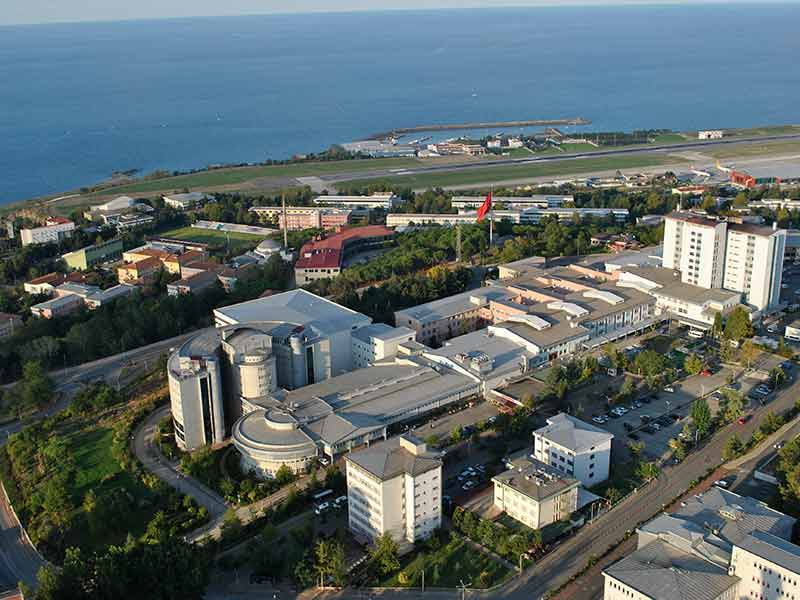 Etkinlikler İçin Ayrılan Zaman
Öğrenciler

Öğle Arası

Uyum Programı ve Etkinliklere Katılım 
Formlarının Teslim Edilmesi
Aydın İnal Amfisi

Serbest Zaman